TDTMS UpDate
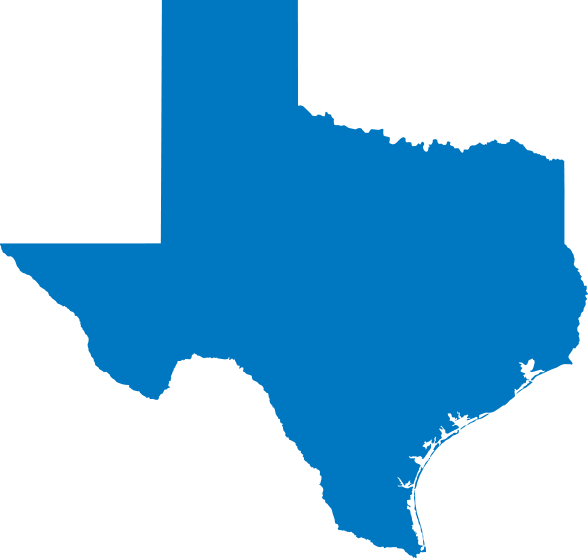 RMS
May 7th, 2019
UPDATE
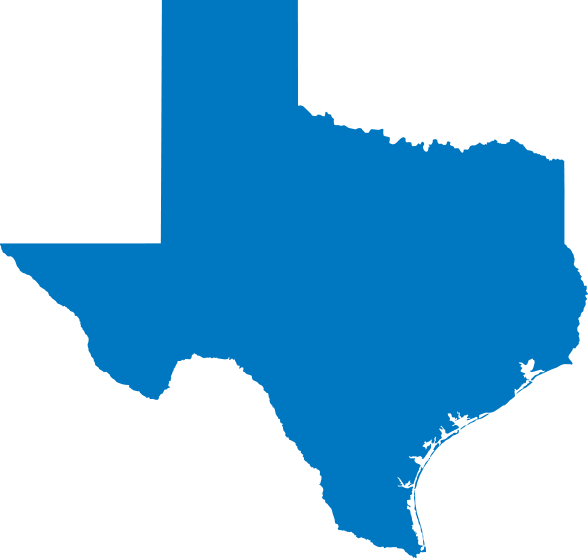